MRRA Annual Meeting
13 December 2022
Membership and Racks
Members: 70 total 
58 Regular Voting

Racks: 19 paid full 
Learn to Scull – 15 Participants
5 Joined MRRA 

1 Lowell High School Graduating Senior Scholarship ($500)

6 Lowell High School Coaches received Non-Voting membership with  Off-Peak sculling

22 UMASS Lowell Rowers took advantage of MRRA Scholarship – Non-voting membership with Off-Peak Sculling
Programs
Learn to Scull 1:  7 Participants 
- 5 passed Captains test and joined MRRA
Learn to Scull 2: 8 Participants
Masters Scull: 9 Participants (program fee $69) - in addition to logbook sculling membership
Masters Sweep:  Paid Logbook sculling and used MRRA/UML sweep boats at no charge
Financials
Note on Financials
No expenses for new Feenan Wakeless Launch, except registration
$1400 cost for Festival
≈ $850 is for medals which can be used in ’23
No charge for LHS Sweep boats; in exchange, MRRA allowed LHS coach supervised of sculling equipment
Boat Usage Stats
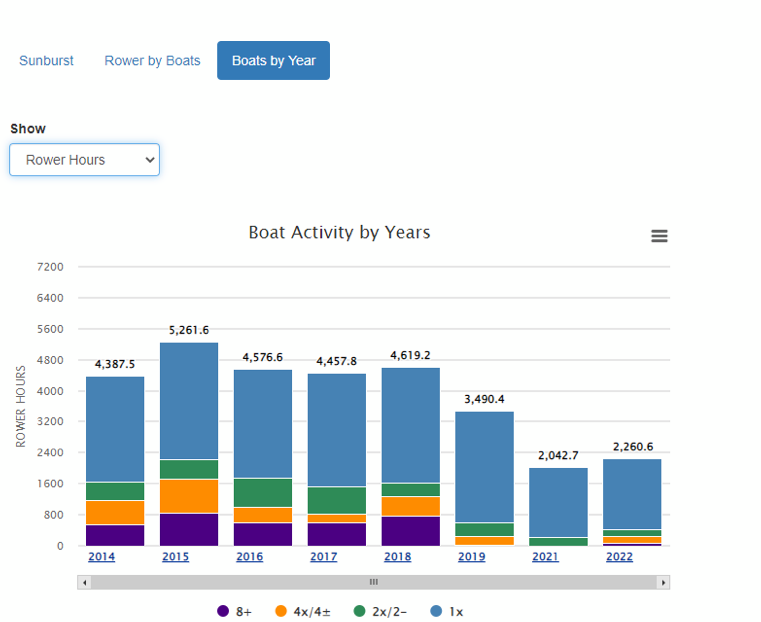 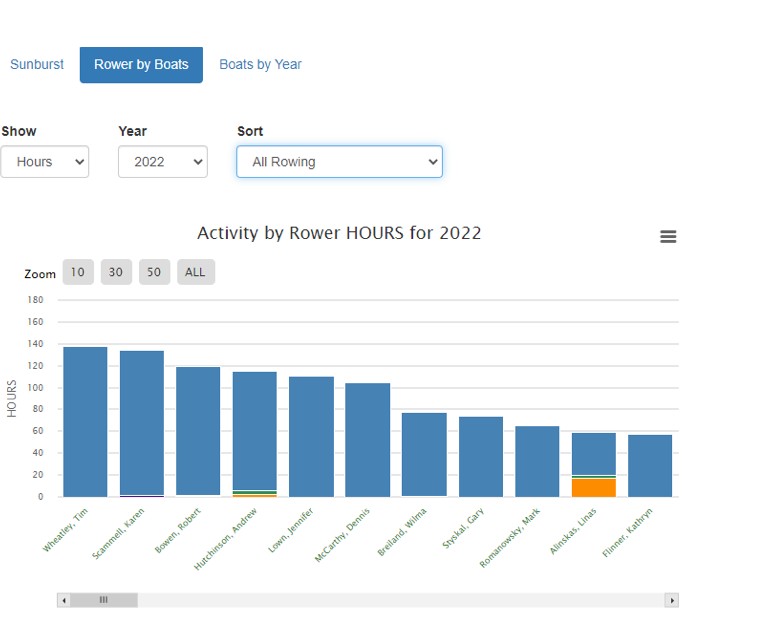 TRR Financials and Notes
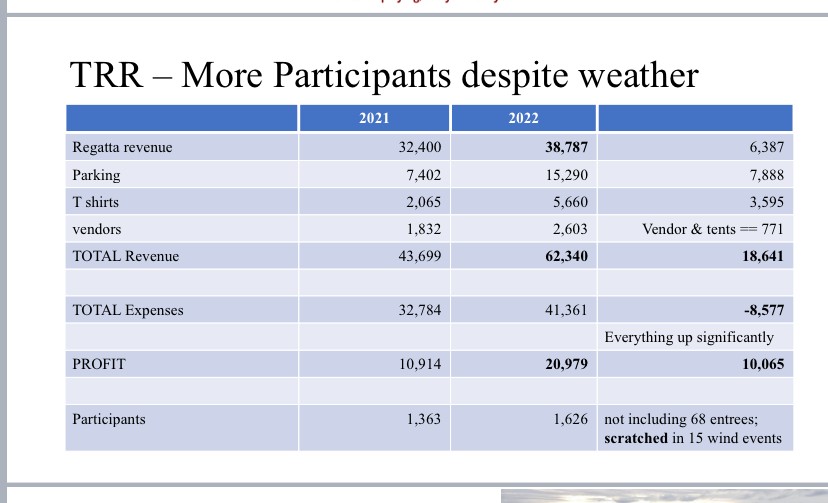 Looking ahead to 2023
Continue to increase Membership

Grow Our Rowing Community - continue Learn to Row programs and partnerships with boathouse users

Festival Regatta Sunday June 25, 2023

Looking for Boatcaptain
- And Committee Volunteers
Vote for 2023 Membership Fee
Motion from Karen Scammell to keep membership fees at $200 with $25 discount if paid by 15 January 2023
Sincere THANK YOU
Outgoing Board Members 2022
•
Carl Popolo - Web Master
•
LRRA Jessica Murray, Rob Waters
•
Linas Alinskas, Andy Hutchinson, Erin Heinhold
•
MRRA Volunteers of the Year
Erin Heinhold
Linas Alinskas
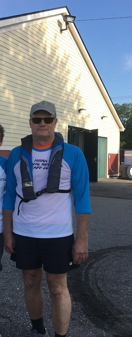 In Appreciation for Decades of Service, the TRR and MRRA Honor
Wilma and John Breiland
Bob and Mary Lynch
Mike Powers
Any other business?
Motion to adjourn….